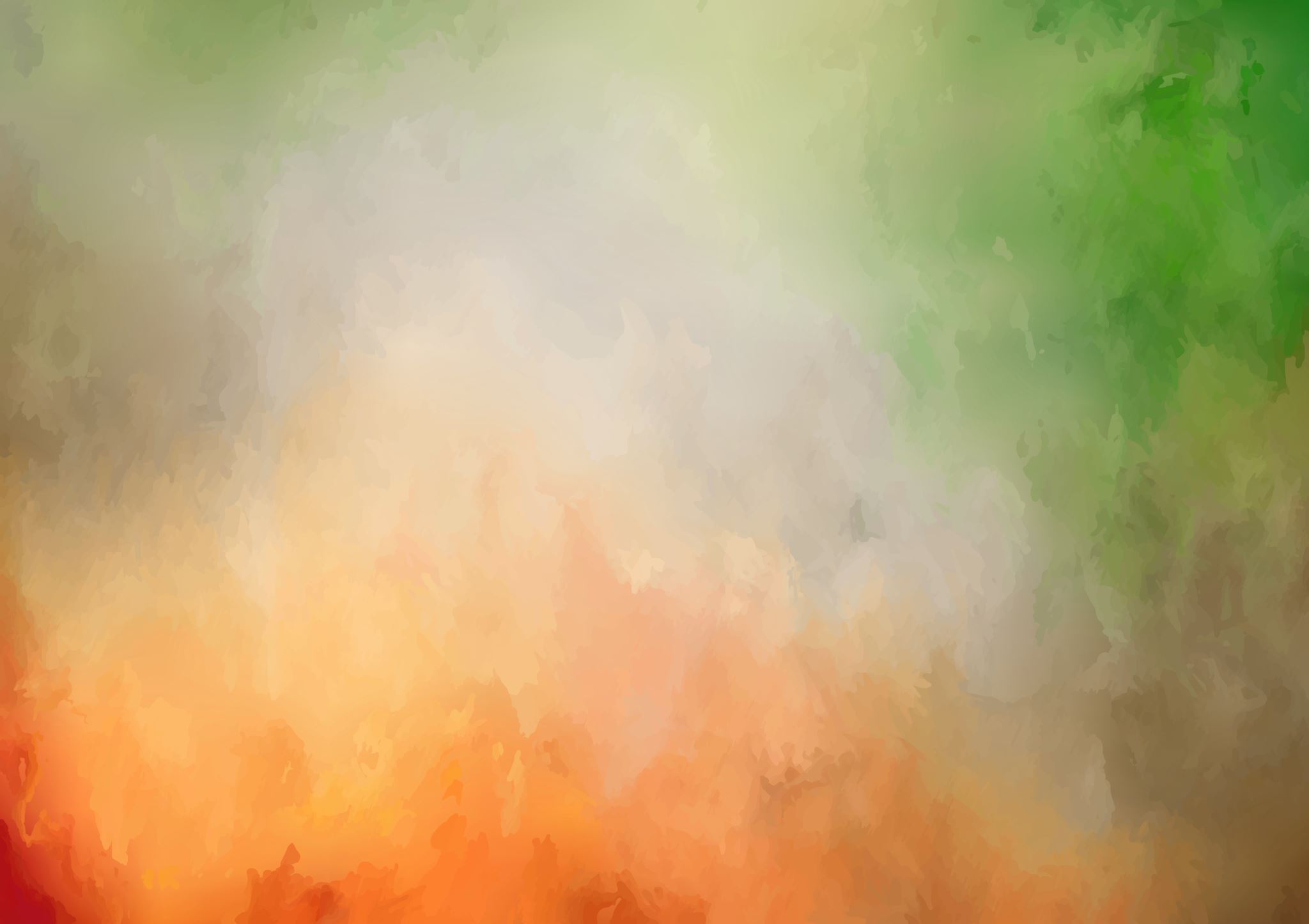 Hay que reunir, antes que nada, todo el material publicado o inédito sobre el mismo, ya se trate de artículos, estudios críticos, monografías, ensayos, documentos de archivo, libros, tesis, etc. Conocer estos materiales es indispensable para la buena marcha de la investigación, pues sabiendo qué datos o ideas se han expuesto anteriormente sobre el tema, la manera en que han sido formulados y lo que han contribuido al esclarecimiento del problema, podrá el investigador partir de bases sólidas para perfeccionar su propio pensamiento y, además, evitar la repetición de ideas.
Acopio de bibliografía básica sobre el tema